Please Stand By forJohn ThomasWednesday, February, 2013, San Francisco, CAGlobal Trading Dispatch
The Webinar will begin at 12:00 pm EST
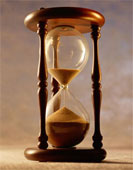 The Mad Hedge Fund Trader“Global Synchronized Recovery”
Diary of a Mad Hedge Fund Trader San Francisco, February 6, 2013www.madhedgefundtrader.com
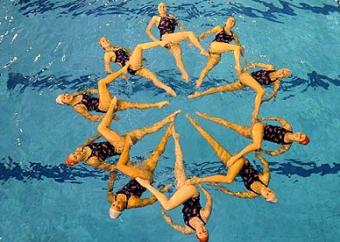 MHFT Global Strategy LuncheonsBuy tickets at www.madhedgefundtrader.com 2013 Schedule
April 12 San FranciscoApril 19  ChicagoJune 27 New YorkJuly 1 LondonJuly 4 AmsterdamJuly 8 BerlinJuly 9 FrankfurtJuly 18 Zermatt
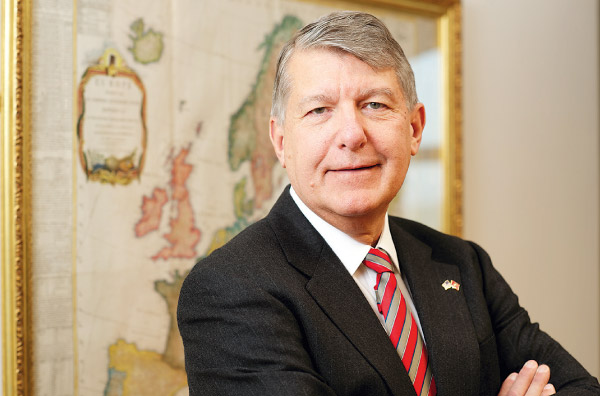 MHFT Global Strategy LuncheonsBuy tickets at www.madhedgefundtrader.com
San FranciscoApril 12
ChicagoApril 19
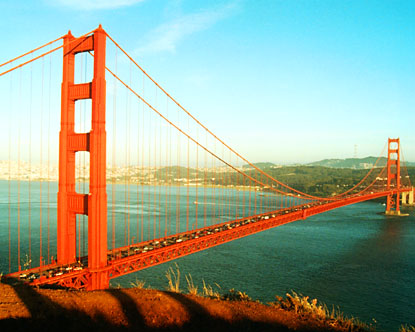 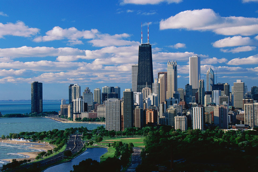 Trade Alert PerformanceHottest new year start in many years
*January +16.75%, February +4.22%*2013 YTD +21%, compared to 6.7%for the Dow, beating it by 14.3%*First 112 weeks of Trading +76%*Versus +7% for the Dow AverageA 69% outperformance of the index
106 out of 153 closed trades profitable69% success rate on closed trades
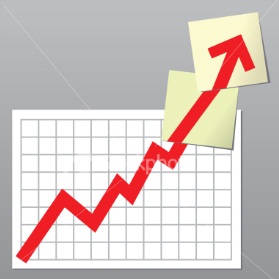 Portfolio Review-Running a MaximumAggressive Book
Performance Since Inception-Gone Ballistic+38% Average Annualized Return
The Economy Is Red Hot
*Global synchronized recovery in play*All major PMI’s over 50,January Chicago PMI 50.0 to 55.6*December durable goods red hot at 4.6%*New Home price +13.3% YOY*Weekly jobless claims +38,000 to 368,000
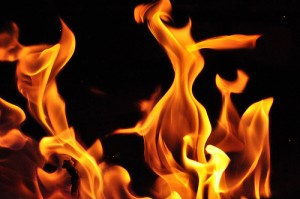 Weekly Jobless Claims38,000 increase to 368,000 is a new 5 year lowstatistical anomalies at work
Bonds-the slide has begunthe 60 year bull market is overNegative returns in 2013
*Bond to stock reallocation is the big trade of 2013*No crash, look for a slow grind*$85 billion a month in bond buyingis still huge support*New range is 1.80%-2.50% range*Sell every substantial rally in Treasuries,corporates, and municipals*Stock market will support junk,currencies will support sovereigns
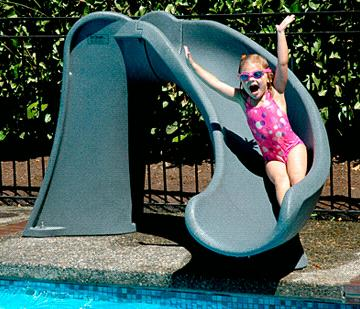 (TLT)
(TLT)-2 Year
Short Treasuries (TBT)See the 1:4 reverse Split—5% annual cost of carry
Junk Bonds (HYG)
Municipal Bonds (MUB)-3% yield,Mix of AAA, AA, and A rated bonds
Stocks-Running to the Finish line1,600 here we come
*Look for sideways chop in February,then run to 1,572 in March
*Biggest equity fund inflows in 20 years,$400 bill out, $20 billion back in last 4 years*Hedge funds running biggest long in a year*Bond/equity reallocation has only just started
*Q4, 2012 earnings better than expected*Setting up the 2013 top-don’t forget to sell “Sell in May, and go away”, Part 5
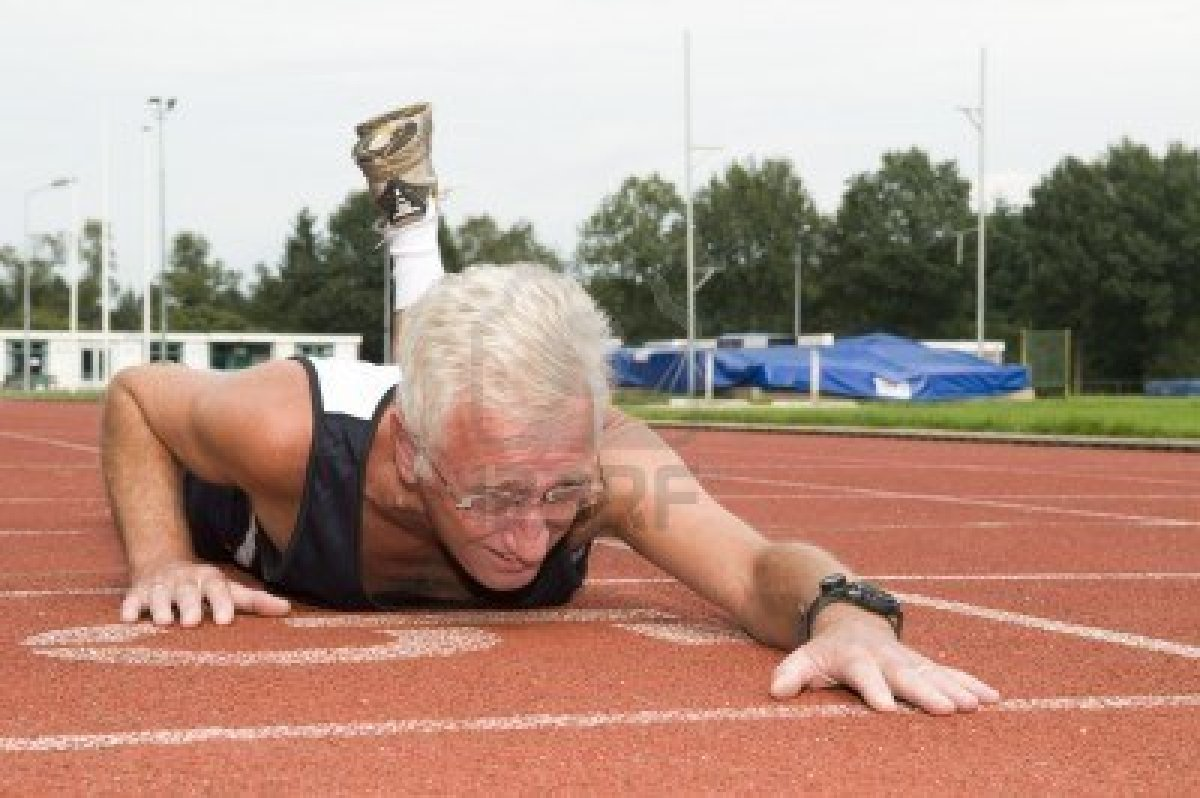 (SPY)-Long the 3/$140-$145 call spreadLong the 3/$142-$147 call spreadLong 3/$155-$158 put spread
Fail here
(SPX)-The 30,000 view
The Next TradeMarch $155-$158 Bear Put Spread,Then $158-$161 and $161-$164
*Profits in at all price points below $155 by March 15,or 23 trading days*Profits in modestly rising, sideways, or falling market*Mitigates some downside risk*10% weighting =($0.30 X 100 X 37) = $1,110, or 1.11% for the notional $100,000 model portfolio, 100% = 11.1% a month*Could be our core trade March-August*We are closer to the top of the four year move than the bottom
(QQQ)-Gone to Sleep,Awaiting a rotation
(VIX)-Dying a slow deathheaded for the 9% handle
(AAPL)-dead in the water,putting in a bottom
(AIG)-Kaching!
(FCX)-double kaching!
(BAC)-Buy the Dip
Russell 2000 (IWM)Long the 3/$82-$86 call spreadLong the 3/$84-$87 call spread
Shanghai-Still on Fire
China (FXI)
Japan Nikkei-up 32% since October
(DXJ)-the only way to play JapanUp 37% since October-Nikkei with hedged yen
The Dollar-¥100 is the target
*Yen collapse is dominating the marketssharpest currency move in 20 years,¥76 to ¥94*Shinzo Abe is pedal to the metal onweakening the yen*BOJ governor may leave early*Is the start of a multiyear run to ¥150*Yen shorts at all time high*Could get bulk of 2013 move in Q1*Britain to hold election on EC membership, kills sterling*Euro running to $1.38
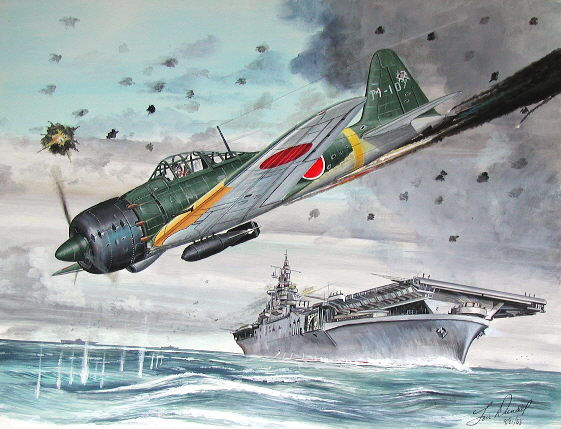 Long Dollar Basket (UUP)
Euro (FXE)Looking for a $1.38 top
Australian Dollar (FXA)-It’s all about China
Japanese Yen (FXY)-worth the chaselong (FXY) 3/$110-$115 in-the-money bear put spread
200 DayMA
(YCS)-break to new high
200 Day MA
Energy-Riding along with global “RISK ON”Targeting $100/barrel
*Acceleration of the US economy is the main driver*Spill over into China demand
*Saudi Arabia $11 million b/d, Russia $10 m/b/dUS $10 m/b/d. Sorage on Gulf coast is full*US energy boom continues, production up779,000 to 6.5 million barrels, 900,000 barrelsin 2013 expected*Saudi Arabia $11 million b/d, Russia $10 m/b/dUS $10 m/b/d*Volatility has collapsed thanks to new balance*Natural gas stalled with warm weather
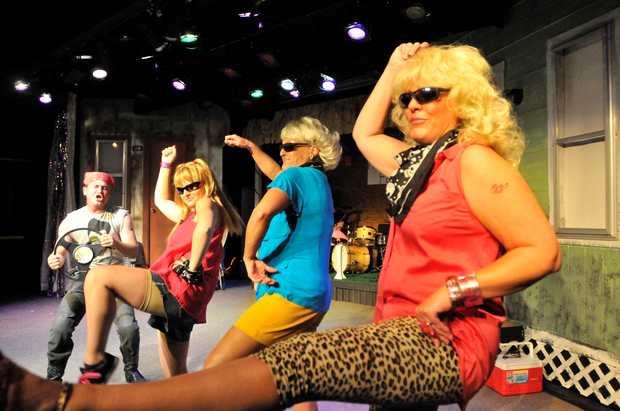 Crude
(USO)
Natural Gas
Copper (CU)-Demonetization risk could cap movesChina growth rate may cap at 8%, not 13%, so slow grind up
Precious Metals-Gone to sleep
*”RISK ON”  is not working for gold*QE3 monetary expansion still flat*Who needs life insurance if you are going to live forever?*Buying a 15 year bull market*All the action is in the industrial metals ofplatinum and palladium, driven by carindustry forecasts rising from 15 million to 16 million
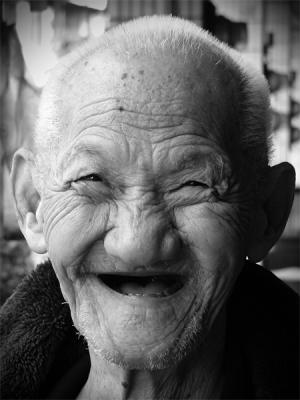 Adjusted Monetary Basetells the whole story on precious metals-delayed MBS settlement has delayed QE3
September GoldPeak at $1,798
October Gold Trough$1,665
Gold
200Day MA
Silver
(Platinum) (PPLT)
Palladium (PALL)-Up 30% since Octoberwas the “Big Tell” for all asset prices
Ford Motors (F)-the bottom is in53% move from Octoberlong the 3/$11-12 call spread
The Ags-Buy the dip or sell the rally?
*Beats me, so stand aside*Still long term bullish, draught continues inAustralia, Brazil, and Ukraine*Most forecasts for 2013 are positive *Awaiting next spikeup or down to tell us what to do*Too many other things to do now
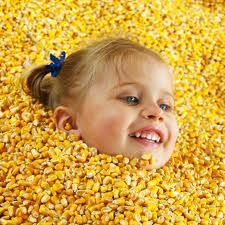 (CORN)
Soybeans (SOYB)
DB Commodities Index ETF (DBC)
Real Estate-don’t touch the housing stocks
(PHM)-Up  730% from October, 2012where’s your unfair advantage?
Trade Sheet“RISK ON” has returned big time
*Stocks- buy the dips, running to a new high*Bonds- sell rallies under a 1.90% yield *Commodities-buy dips, grinding up
*Currencies- sell yen on any rallies, buy euro on dips*Precious Metals –stand aside, wait for rebirth*Volatility-stand aside, will bounce along bottom*The ags –has gone dead, low priority*Real estate- rent, don’t buy
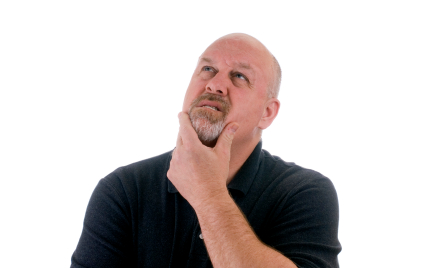 To buy strategy luncheon tickets Please Go towww.madhedgefundtrader.com Next Strategy Webinar Wednesday, February 20, 2013
Good Luck and Good Trading!